Titulo curso
Subtitulo 1
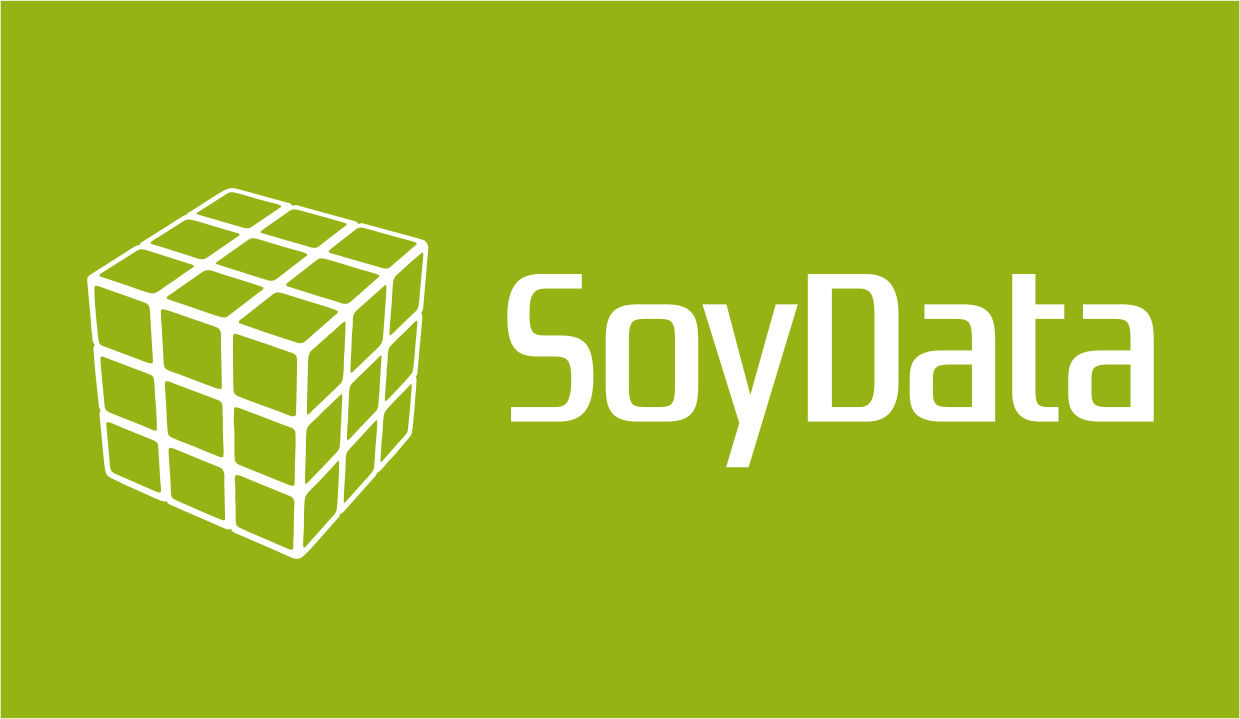 Subtitulo 2
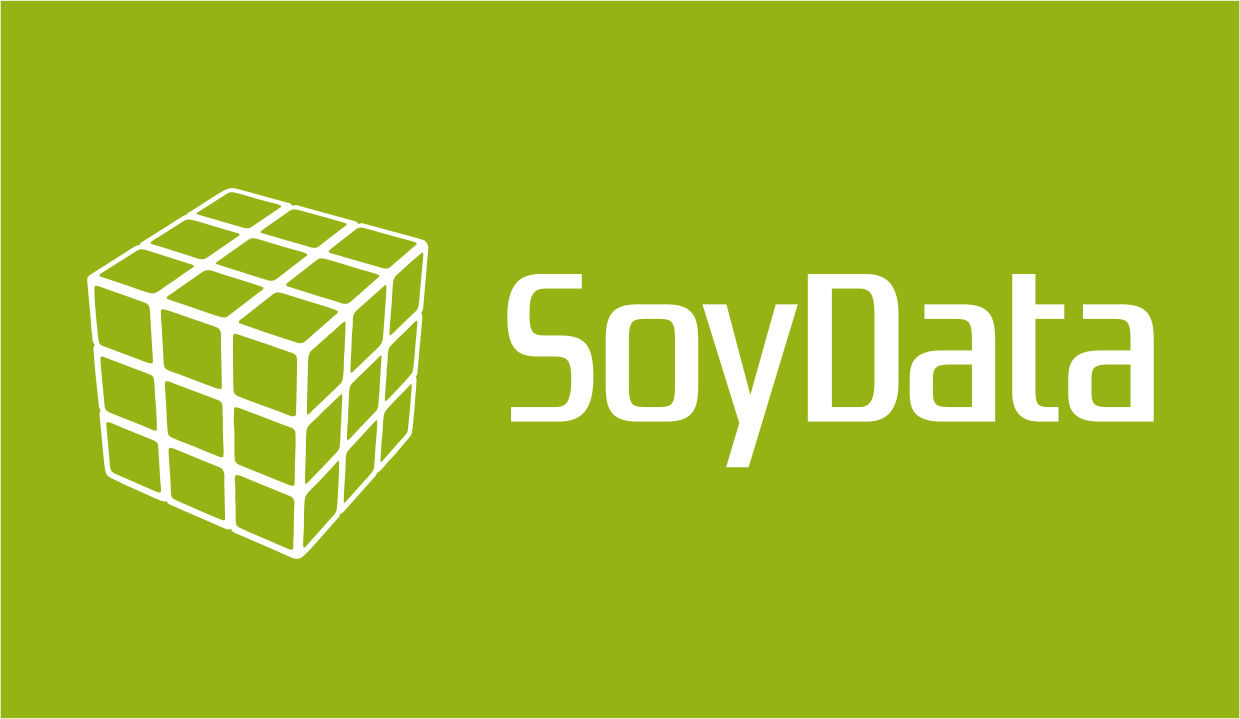 slide
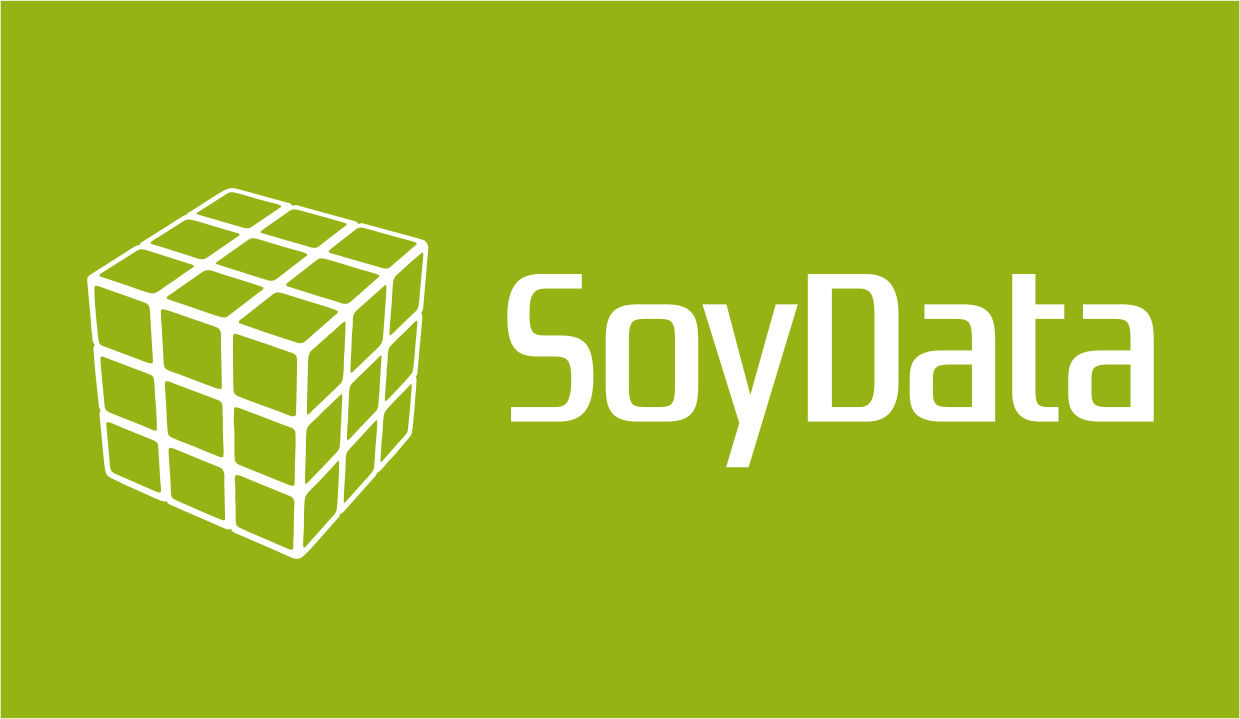 slide
slide
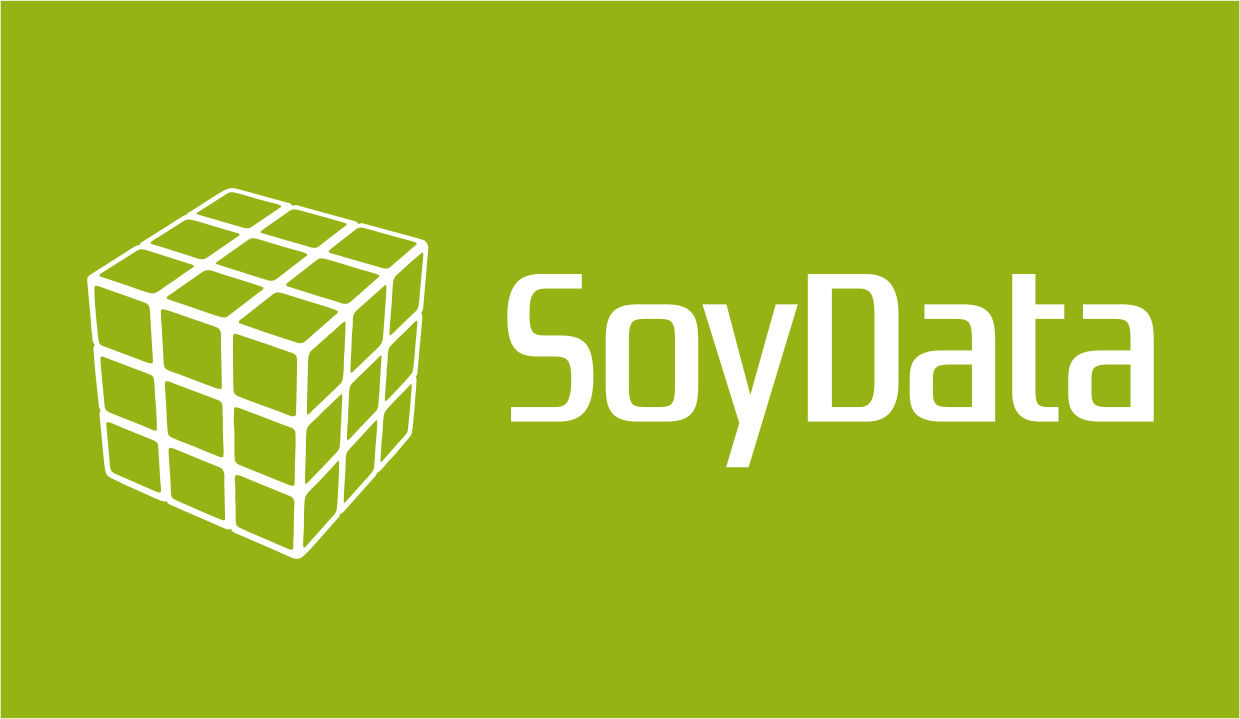 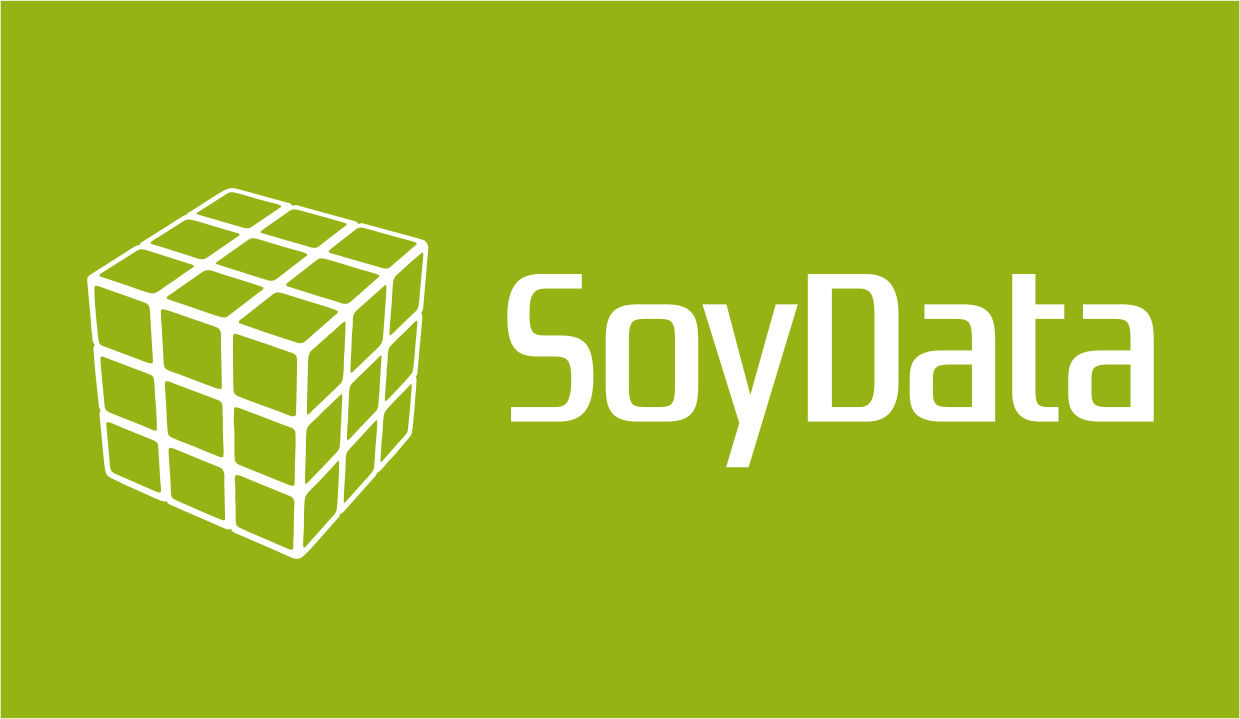 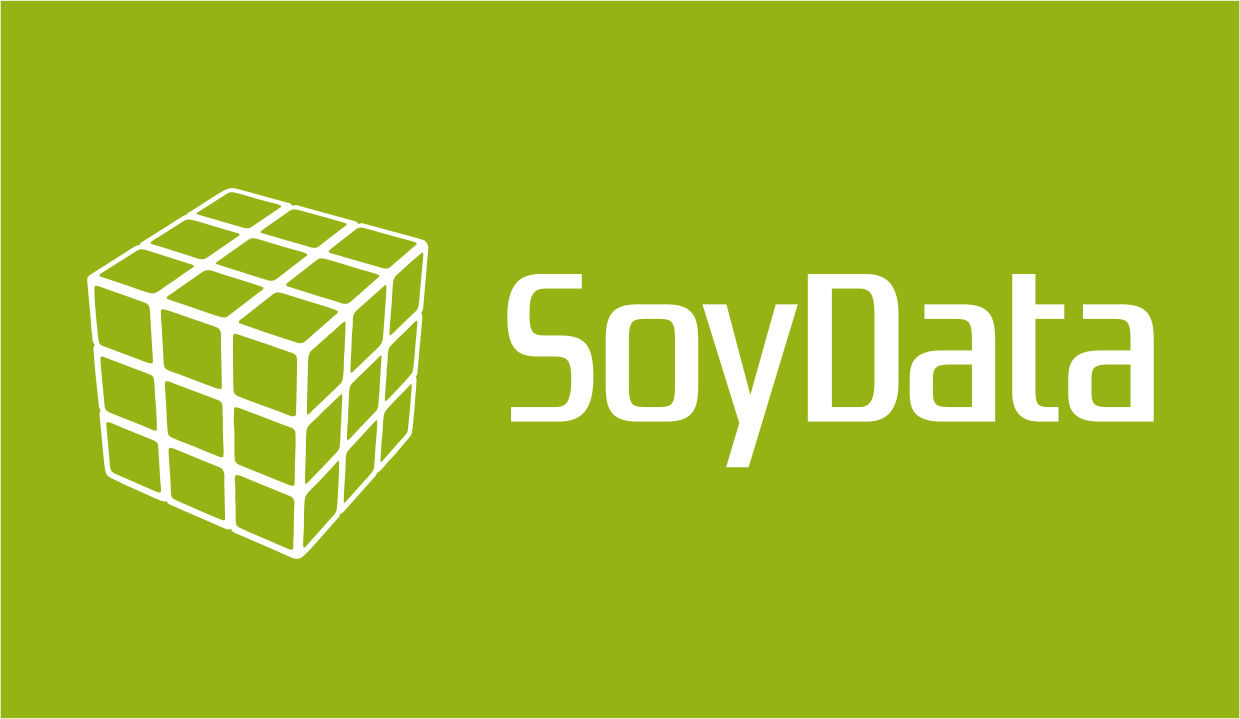 slide
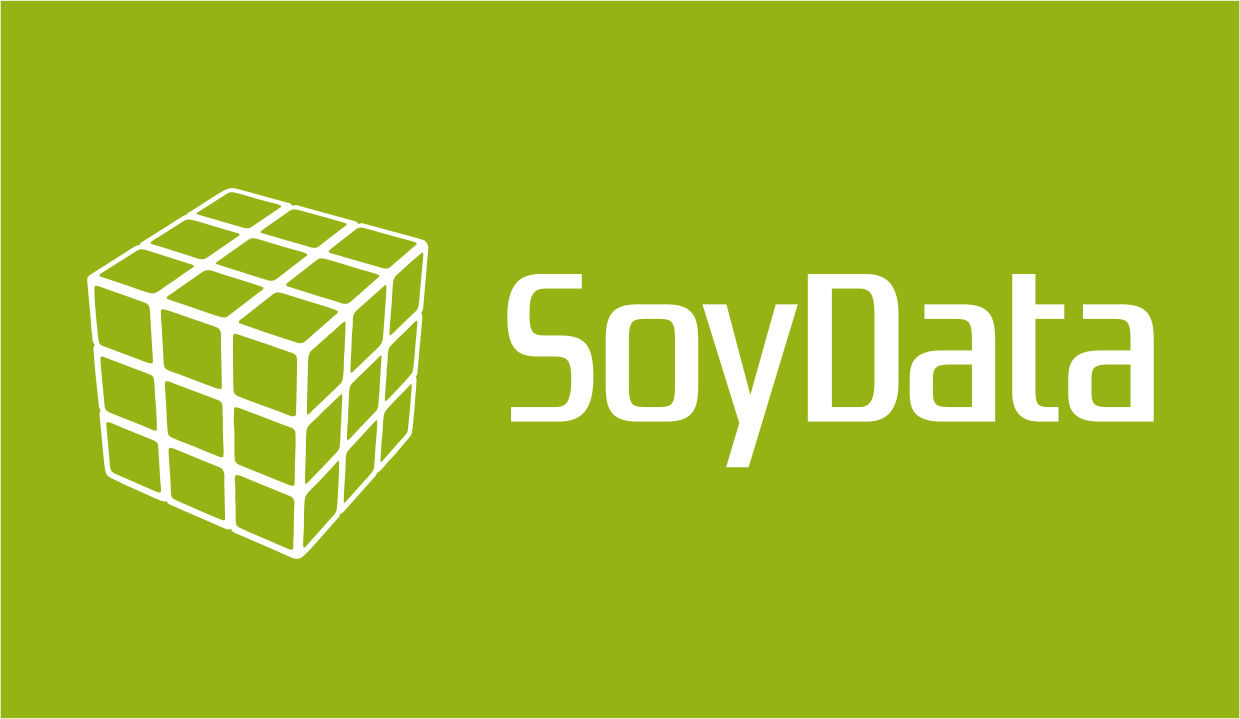 La ciencia de datos a su alcance
soydata.net